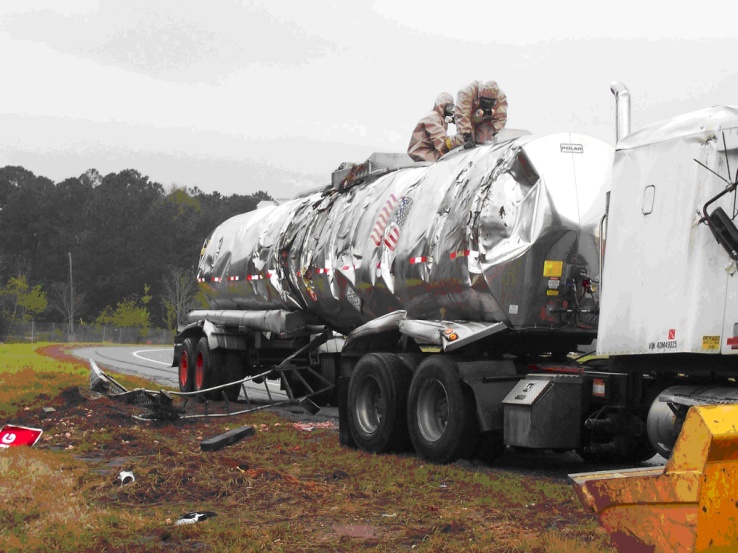 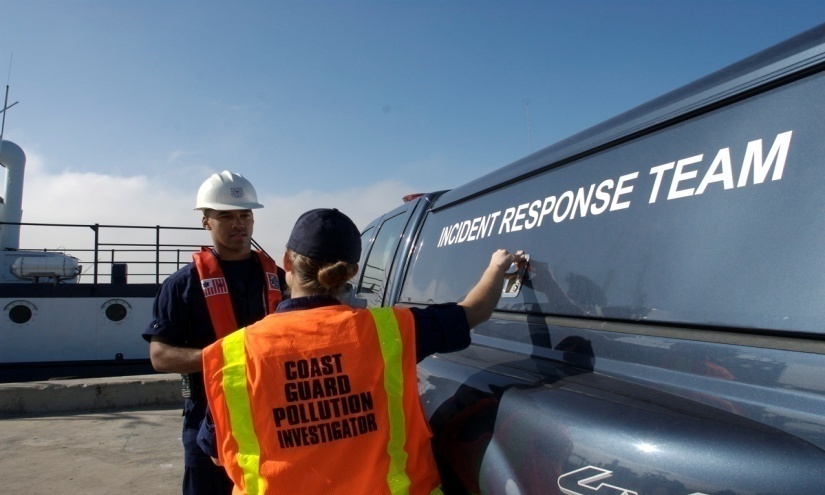 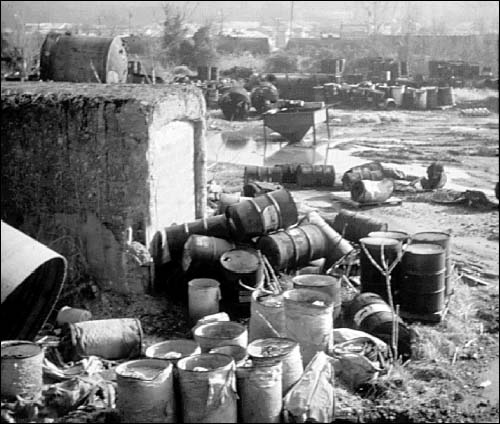 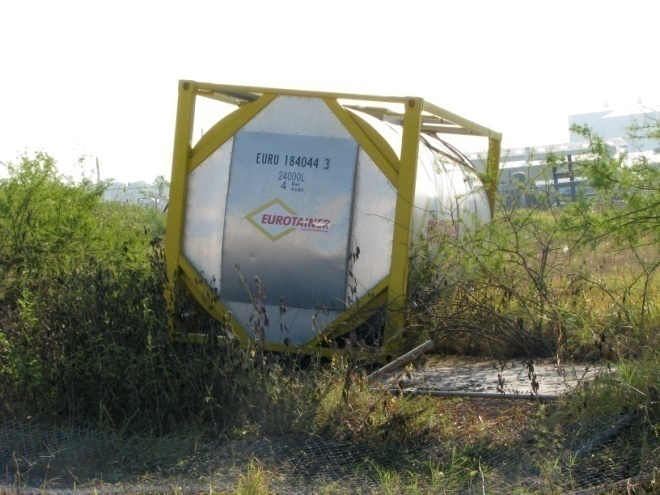 US Coast Guard Federal On-scene Coordinator Representative:
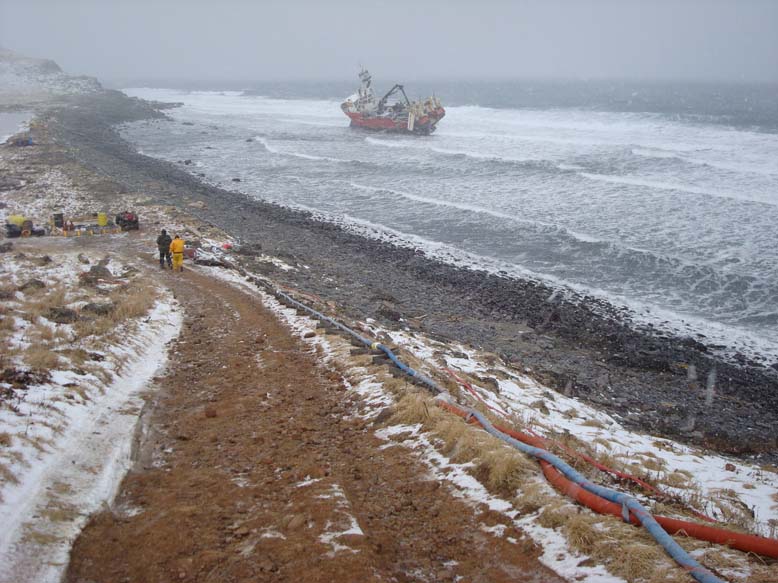 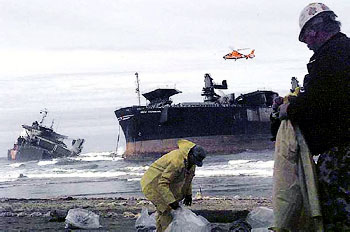 Jurisdiction and authority review
1
Learning Objectives
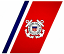 Federal On-Scene Coordinator Representative Training
2
The Legal Framework
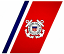 Federal On-Scene Coordinator Representative Training
3
The Legal Framework
Federal On-Scene Coordinator Representative Training
4
The Legal Framework
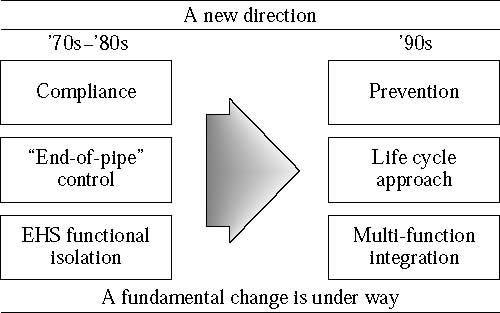 A new direction for corporations.
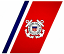 Federal On-Scene Coordinator Representative Training
5
Important Legal Terms
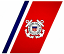 Federal On-Scene Coordinator Representative Training
6
Important Legal Terms
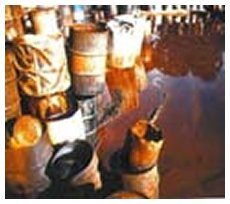 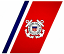 Federal On-Scene Coordinator Representative Training
7
[Speaker Notes: All of these will be defined later at the appropriate time.

Important technical and LEGAL distinction.  Although, does the public care?  What about the press?  The response community at large?  

Lesson, if you are in this business, better know that difference.]
Important Legal Terms
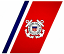 Federal On-Scene Coordinator Representative Training
8
[Speaker Notes: Agencies issue regulations to guide activity of their employees and to ensure uniform application of the law.  Regulations are not the work of the legislature and do not have the effect of law in theory.

In practice, however, because of the intricacies of judicial review of administrative action, regulations can have an important effect in determining the outcome of cases involving regulatory activity.  United States Government regulations appear first in the Federal Register, published five days a week, and are subsequently arranged by subject in the Code of Federal Regulations.

How are they arranged?  
29 is Labor
40 is Environment
49 is Transportation
Any others?

Difference between REGS and LAWS (statutes)?

TORT:  The elements of a tort are a duty owed, a breach of that duty, and the resultant harm to the one to whom the duty was owed.  A tort arises from the existence of a generalized legal duty to avoid causing harm to others, through acts of omission as well as commision.  3 flavors of TOXIC TORTS:
Nuisance
Trespass
Negligence]
Important Legal Terms
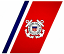 Federal On-Scene Coordinator Representative Training
9
Environmental Law Enforcement
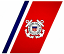 Federal On-Scene Coordinator Representative Training
10
Public Welfare Offense Doctrine
As it applies to Environmental Statutes:

“Generally, a public welfare statute without a standard for culpability will require the government to only prove the defendant had the responsibility and had either the authority to prevent or the ability to remedy a violation; the government does not have to show that the individual had the intent to violate the law or even any knowledge of the violation.”

“As defined by the US Supreme Court, a public welfare statute is one that makes criminal an act that a reasonable person should know is subject to stringent public regulations and may seriously threaten the community’s health or safety”
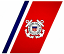 Federal On-Scene Coordinator Representative Training
11
Public Welfare Offense Doctrine
Public welfare statutes impart strict liability standards, eliminating mens rea requirements even if the individual defendant had no knowledge of the violation or intent to violate the law. Courts have traditionally found that the risk of harm to the public by not holding a party accountable for a hazardous activity outweighs  the conventional requirement for criminal conduct-awareness of some wrongdoing. The rationale is the accused, if he does not cause the violation, usually is in a position to prevent it with no more care than society might reasonably expect and no more exertion that it might reasonably exact from one who assumed his responsibilities.
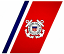 Federal On-Scene Coordinator Representative Training
12
[Speaker Notes: Mens Rea: Criminal Intent

Students should ask themselves about spills they have responded to…were they preventable? 
Also, those that were deemed accidental, was there enforcement?
If not, given that CWA and CERCLA are Public Welfare Statutes, does that change your response/enforcement paradigm?]
Jurisdiction & Authority
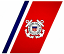 Federal On-Scene Coordinator Representative Training
13
Jurisdiction & Authority
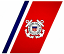 Federal On-Scene Coordinator Representative Training
14
[Speaker Notes: Teaching points for this slide should include the differences between the two statutes and the ‘language’ responders and enforcement officers should ALWAYS use in the field and when communicating with industry.]
Jurisdiction & Authority
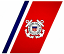 Federal On-Scene Coordinator Representative Training
15
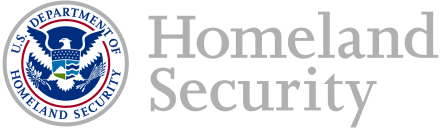 [Speaker Notes: This isn’t listed anywhere directly in the NCP, but once read this can be fully understood.
Students MUST be stressed the importance of full comprehension of the NCP and that this can only be achieved by actually reading 40CFR300.]
Jurisdiction & Authority
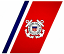 Federal On-Scene Coordinator Representative Training
16
[Speaker Notes: Key points here is the understanding of the students full delegated authority to act under applicable statutes and regulations.
Also, how broad their delegated authority can and should be interpreted. For example, boarding authority (not criminal PC). Also, the limits of that authority as it relates to vessel destruction, (only the COMDT).]
Jurisdiction & Authority
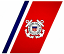 Federal On-Scene Coordinator Representative Training
17
Jurisdiction & Authority
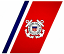 Federal On-Scene Coordinator Representative Training
18
Jurisdiction & Authority
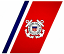 Federal On-Scene Coordinator Representative Training
19
[Speaker Notes: Common misconception: Who is compelled to report in a reasonable time frame?
NOT Innocent bystanders, but they should be educated to report…(HARPATs, constant dock walking)
Students should be stressed that this is how we discover spills, any delay in report should be meet with strict enforcement and admonishment.]
Jurisdiction & Authority
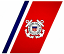 Federal On-Scene Coordinator Representative Training
20
CWA/OPA-90
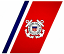 Federal On-Scene Coordinator Representative Training
21
[Speaker Notes: A key point for students here is that the statutory intention of Congress when the CWA passed was to ELIMINATE all discharges into the nations waters, in an effort to preserve them for future use. Students should be encouraged to discuss the scope of this as it relates to everyday actions as PI’s and FOSC-Rs. As well as a discussion of why we chase sheens, the damage that they cause etc., why we MUST care, and why we CANNOT hand off this responsibility. This section of the CWA is NOT delegated program by EPA.]
CWA/OPA-90
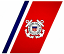 Federal On-Scene Coordinator Representative Training
22
[Speaker Notes: NPDES - CWA §402
Permits are for max of 5 years.  Entity must apply minimum of 180 days before commencing operations or expiration of existing permit.
Bubble concept - allows facility to add discharges from different outfalls and meet single effluent limitation.  At present, only allowed for steel plants (40 CFR §420.03)
Standard Conditions: Reporting, Sampling and Analysis, General Operations, Inspections, etc.
Special Conditions (aka “Other Requirements”): Restrictions specific to permitted point source.
Numerical Criteria: Chemical, Physical and Biological operating parameters; specify the methods required to take and analyze samples.]
CWA/OPA-90
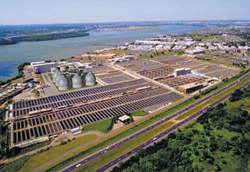 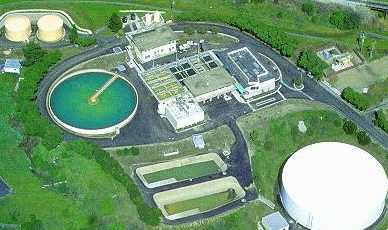 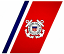 Federal On-Scene Coordinator Representative Training
23
CWA/OPA-90
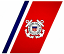 Federal On-Scene Coordinator Representative Training
24
Industrial
Waste
Municipal
Waste
Industrial
Waste
Street Drain
Street Drain
Wastewater
Treatment
Plant
Storm
Water
Discharge
Untreated
Bypass
Treated
Effluent
Separate Storm Sewer
Sanitary Sewer
Combined Sewer
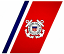 Federal On-Scene Coordinator Representative Training
25
[Speaker Notes: So, what does this mean to you?
(1) Review your CWA permits and ensure that it accounts for all processes that result is a discharge into the waters of the US

(2) Take a tour of your facilities and see where your discharges take place]
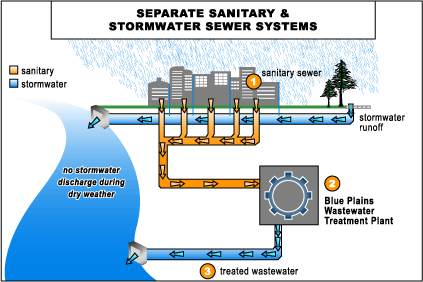 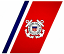 Federal On-Scene Coordinator Representative Training
26
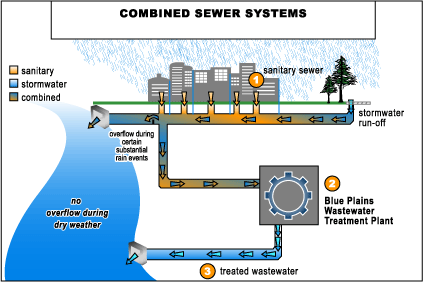 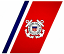 Federal On-Scene Coordinator Representative Training
27
CWA/OPA-90
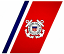 Federal On-Scene Coordinator Representative Training
28
[Speaker Notes: What is a point source?”Point Source”   - CWA §502(14) - any discernable discrete conveyance
Given the broad definition contained in the CWA, courts have given the term “point source” broad meaning
US v. Earth Sciences - point source is any identifiable conveyance
For example, if you push a bulldozer up to the water’s edge, or if you back a dump truck up to the water’s edge, and dump material into the water, the bulldozer or dump truck has become a point source.  DC snow.  Violation w/o permit.
Also been defined to include aircraft, manure spreaders, trains, dump trucks and backhoes. Does not yet include people. Think of a pipe jutting out from either a sewage treatment plant or some other facility discharging "used" but treated waters into a river. 
Why is this definition important?  B/C if you’re a point source, and you discharge pollutants into the waters of the US, you need a permit.
Last type of direct discharger we’ll talk about today.  Here’s an example of an area that’s getting a hard look under current Congressional and EPA review of the CWA.  Big problem as point sources are brought into control
No-brainer - nonpoint source is any source of pollution not a point source.
Examples - runoff from construction sites]
CWA/OPA-90
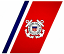 Federal On-Scene Coordinator Representative Training
29
[Speaker Notes: “Pollutant”  - CWA §502(6)
“Toxic Pollutant” - 33 US § 1314(b)(4)(B) (listed in 40 CFR  § 401.15)
NRDC v. Train focused EPA priorities on control of toxic pollutants.  EPA was sued / entered into consent decree.]
CWA/OPA-90
Would this qualify as a US Navigable Waterway?
Federal On-Scene Coordinator Representative Training
30
[Speaker Notes: CWA regulations defining navigable waters include the term:
All other waters, such as intrastate lakes, rivers, streams (including intermittent streams), mudflats, sandflats, wetlands, sloughs, prairie potholes, wet meadows, playa lakes, or natural lakes . . . [that could affect interstate commerce and any tributaries of these waters]
In short, the Corps believed almost any water or waterway is an “other waters” navigable water

So Is this a Navigable water?  . . . NO! (probably not)
Solid Waste Agency of Northern Cook County (SWANCC) 2001 USSC decision said non-hazardous landfill site containing isolated wetlands (actually trenches from former sand/gravel strip mining) not water of US just because migratory birds cross state lines and land there.  EPA and Corps still sorting out what’s left, and interpreting it broadly.]
CWA/OPA-90
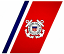 Federal On-Scene Coordinator Representative Training
31
CWA/OPA-90
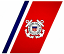 Federal On-Scene Coordinator Representative Training
32
CWA/OPA-90
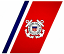 Federal On-Scene Coordinator Representative Training
33
[Speaker Notes: UNDS is an effort to control discharges from vessels of the armed forces
Need - discharge limits may vary from port to port
            no comprehensive program prior to UNDS legislation to regulate vessel discharges
Application to federal vessels
      Vessels are considered “point sources” under CWA
      Def of “pollution” does not include “sewage from vessels or discharges incidental to normal operation of a vessel of the ArmedForces”
      Vessels excluded from requirements to obtain permit for discharges incidental to the normal operation of a vessel
      No sewage discharge (312)
What - DOD directed in 96 reauth act to study vessel discharges, determine what types of discharges should be regulated, and develop marine pollution control device technology.  Navy lead in concert with EPA
MPCD - may be a piece of equipment, may be a BMP - any equipment/process that reduces/controls discharge.  Have not been developed yet
Will be 26 types of regulated discharges, byproducts of normal shipboard ops - chain locker runoff, clean and dirty ballasting, CPP hydraulic fluid, deck runoff, firemain ops, hull coating leacheate (paint into seawater, erosion, dissolving) 
Once published, will pre-empt state stds (already preempted with respect to 14 phase 1 discharges)
(UNDS website has good explanation)]
Jurisdiction & Authority
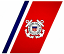 Federal On-Scene Coordinator Representative Training
34
Jurisdiction & Authority
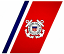 Federal On-Scene Coordinator Representative Training
35
CERCLA/SUPERFUND
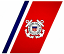 Federal On-Scene Coordinator Representative Training
36
Enforcement/Cost Recovery/ Litigation
Emergency Response
Emergency Action Phase/ Removal Action
Time Critical Removal Action
Example Actions:  Establishment of safety/security zones, evacuation, shelter in place orders, mass casualty/triage, firefighting operations
Example Actions:
Berms, air monitoring, soil/water sampling, drum over-packing, segregation of chemicals, specialized teams to temporarily stop release, or to eliminate IMMEDIATE threat of release & environmental contamination.
Example Actions:
Continuous air monitoring & soil/water sampling, actions begin within 6 months and last less than 12 months.   Full PA/SI required, part of a NPL site, and/or include non-time critical removal action.
Example Actions:
Documentation review, search warrants, cost recovery proceedings, sworn testimony, trial preparation, and technical briefings.
OSHA Guidelines & CG/EPA Recommendations
CG Training:  
24 Hour FRA/FRO
EPA/External Training:  
24-40+ Hour HAZWOPER
EPA/External Training:  
40-80+ Hour HAZWOPER
No OSHA Training Required
Government/Agency Jurisdiction:
PRIMARY:  Local/State
SECONDARY:  Federal
PRIMARY:  Federal/State/RP
SECONDARY: Local/State
PRIMARY:  Federal/State/RP
SECONDARY: State
PRIMARY:  Federal/State
SECONDARY: State
CERCLA* INCIDENT RESPONSE CONTINUUM
Emergency Response Operations (29CFR 1910.120)
Post-Emergency Response Operations
*Based upon response authorities found in CERCLA §104(a) and the NCP 40 CFR §300.400.
[Speaker Notes: Use this slide to discuss what they just learned in the previous slide.
USCG has response and enforcement authority that begins when Federal jurisdiction is evaluated and assumed and somewhere before a full removal action is completed, except for responses involving vessels.]
CERCLA/SUPERFUND
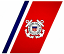 Federal On-Scene Coordinator Representative Training
38
CERCLA/SUPERFUND
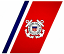 Federal On-Scene Coordinator Representative Training
39
[Speaker Notes: REMOVAL Action Exemptions:  Emergency action, immediate risk to public health and environment, part of larger remedial action, continuation of removal consistent with remedial action…]
CERCLA/SUPERFUND
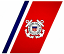 Federal On-Scene Coordinator Representative Training
40
CERCLA/SUPERFUND
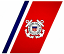 Federal On-Scene Coordinator Representative Training
41
[Speaker Notes: Questions regarding incidental releases should be tabled until full OSHA discussion can take place wrt Section 6 of the FOSC-R PQS.]
CERCLA/SUPERFUND
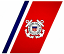 Federal On-Scene Coordinator Representative Training
42
[Speaker Notes: More on the HSWA later…]
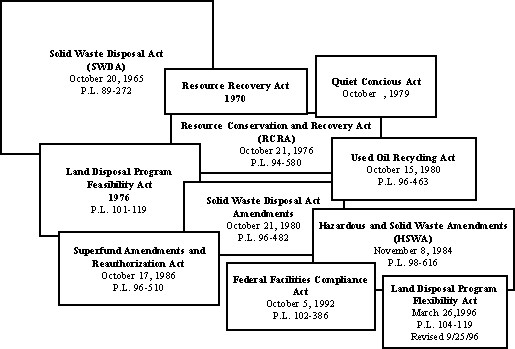 The Solid Waste Disposal Act of 1965 and its Amendments or "The Resource Conservation and Recovery Act"
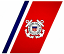 43
RCRA
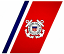 Federal On-Scene Coordinator Representative Training
44
RCRA
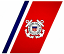 Federal On-Scene Coordinator Representative Training
45
[Speaker Notes: These general statutory definitions have been greatly amplified and explained by EPA regulations that implement RCRA….

Example of generic law, that is the basis for interpretive regulations…]
RCRA
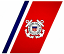 Federal On-Scene Coordinator Representative Training
46
RCRA
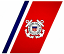 Federal On-Scene Coordinator Representative Training
47
[Speaker Notes: Other includes any material gathered for testing to determine characteristics or composition, or to conduct treatability tests…

Materials that are generated and legitimately reclaimed under the control of
the generator (i.e., generated and reclaimed on-site, by the same company, or under
“tolling” agreements);
• Materials that are generated and transferred to another company for legitimate
reclamation under specific conditions; and,
• Materials that EPA or an authorized state determines to be non-wastes through
a case-by-case petition process.]
RCRA
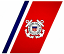 Federal On-Scene Coordinator Representative Training
48
[Speaker Notes: F-listed waste:  hazardous waste from non-specific sources…spent solvents MEK or toluene
K-Listed Wastes:  specific sources…bottom sediment sludge from the treatment of wastewaters by the wood preserving industry
P-listed wastes: are acutely hazardous wastes that require substantial management
U-Listed wastes: are considered toxic, and hazardous when discarded.

IF wastes are NOT listed as hazardous it MAY still be considered RCRA hazardous if it exhibits one of four characteristics…]
RCRA
Ignitibility (4 determinations)
one pertains to ignitable liquids using a specific EPA-approved method for flash point
one pertains to oxidizers as defined in 49 CFR 173.115(a)
one pertains to ignitable compressed gas as defined in 49CFR173.127
The other property, ignitable solids is described as the following: “It is not a liquid and is capable, under standard temperature and pressure, of causing fire through friction, absorption of moisture or spontaneous chemical changes and, when ignited, burns so vigorously and persistently that it creates a hazard.”
Corrosivity
Aqueous: pH is less than or equal to 2
Aqueous: pH is greater than or equal to 12.5
Liquid: corrodes steel certain rate & conditions
Reactivity
Extremely unstable substances 
Tendency to react or explode during management
Narrative definition established by EPA
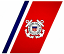 Federal On-Scene Coordinator Representative Training
49
RCRA
Toxicity 
Identifies wastes that leach hazardous concentrations of specific toxics; Toxicity Char. Leaching Procedure (TCLP):
Extracts toxics from wastes similar to leaching action within landfills
(25) Organics, (8) Inorganic, (6) insecticides/herbicides
Trigger levels are health based concentrations
TCLP uses models that factor for
Dilution & attenuation of subsurface fate & transport of contaminants in groundwater
D-004 thru D-043 on manifest
Note:  SW 846 defines all EPA approved environmental testing procedures
http://www.epa.gov/epaoswer/hazwaste/test/sw846.htm
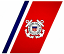 Federal On-Scene Coordinator Representative Training
50
[Speaker Notes: The EPA publication SW-846, entitled Test Methods for Evaluating Solid Waste, Physical/Chemical Methods, is OSW's official compendium of analytical and sampling methods that have been evaluated and approved for use in complying with the RCRA regulations. SW-846 functions primarily as a guidance document setting forth acceptable, although not required, methods for the regulated and regulatory communities to use in responding to RCRA-related sampling and analysis requirements. SW-846 is a multi-volume document that changes over time as new information and data are developed. It has been issued by EPA since 1980 and is currently in its third edition. Advances in analytical instrumentation and techniques are continually reviewed by OSW and incorporated into periodic updates to SW-846 to support changes in the regulatory program and to improve method performance and cost effectiveness. To date, EPA has finalized Updates I, II, IIA, IIB, III, IIIA and IIIB to the SW-846 manual, and the updated and fully integrated manual contains approximately 3500 pages.]
RCRA
Generators
First step in cradle-to-grave regulatory system
Records indicating generation of haz-waste, lab analysis etc.
Must be retained for 3 years, (reality is forever)
EPA ID# for ALL TSD-Fs and generators
Responsible for initiation of UHW Manifest
MUST manifest all hazardous waste
Obey DOT regulations
Sign manifest (should be done by responsible official)
Generator must certify of waste minimization plan
Once waste reaches a TSD-F, manifest MUST return to generator within 45 days, or submit exception report to EPA
Generators can store haz-waste on-site under certain conditions
Must file biennial ‘waste-minimization’ report w/ EPA
Record keeping extremely important under CERCLA liability scheme
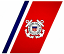 Federal On-Scene Coordinator Representative Training
51
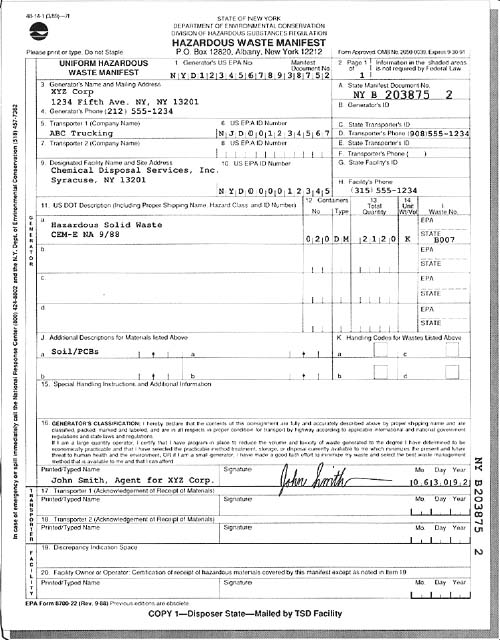 Hazardous waste manifest, New York State Dept. of Environmental Conservation
52
CERCLA/SUPERFUND
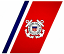 Federal On-Scene Coordinator Representative Training
53
CERCLA/SUPERFUND
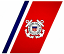 Federal On-Scene Coordinator Representative Training
54
[Speaker Notes: Defenses to Admin orders:  A party must show that the applicable provisions of CERCLA EPA regs and policy statement, and any formal or informal hearings or guidance the EPA may provide, give rise to an objectively reasonable belief in the invalidity or inapplicability of the cleanup order….

Only few cases to date have had occasion to construe the term sufficient cause.

Defense to Liability:  An act of God, an act of War, 
An act of omission of a third party (as long as the defendant exercised due care and took precautions against foreseeable acts of the third party]
CERCLA/SUPERFUND
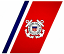 Federal On-Scene Coordinator Representative Training
55
CERCLA/SUPERFUND
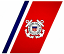 Federal On-Scene Coordinator Representative Training
56
Jurisdiction & Authority
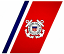 Federal On-Scene Coordinator Representative Training
57
[Speaker Notes: Discussion should center around DoD and DoE FOSC authority:

Vessels being assembled for DOD are NOT DOD vessels until their CoI is in place by the USCG.
Non-military, non-nuclear radiation sources should be treated like any other chemical response EPA/USCG authority.
NRC is not a bureau for the DOE, NRC regulates Nuclear Power facilities and will take lead on response…but no FOSC authority.]
Jurisdiction & Authority
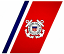 Federal On-Scene Coordinator Representative Training
58
Jurisdiction & Authority
1.9  Identify the source of COTP authority
33 CFR 6.04-5 (“Super 6”)
The COTP may prevent any person, article, or thing from boarding or being taken or placed on board any vessel or entering or being taken into or upon or placed in or upon any waterfront facility whenever it appears that such action is necessary in order to secure such vessel from damage or injury or to prevent damage or injury to any vessel, or waterfront facility or waters or the US, or to secure the observances of rights and obligations of the US.
The COTP regulates access of personnel, movement of vessels and operations of facilities in order prevent or minimize damage or injury.
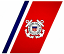 Federal On-Scene Coordinator Representative Training
59
Jurisdiction & Authority
1.10  Explain FOSC and COTP authority to prevent access of personnel to vessels or waterfront facilities
COTP can take possession of any vessel whenever it is necessary to secure the vessel to prevent damage or injury to the vessel, waterfront facilities, or waters itself of the US.
FOSC may enter private property
To minimize the possibility of a spill
To minimize the damaging effects of a spill
To determine the severity of a spill
To determine the source of a spill
To decide possible courses of action to mitigate spill damage
FOSC may obtain Administrative Order that requires certain action prior to resuming on-site activities or operating vessel
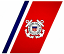 Federal On-Scene Coordinator Representative Training
60
Jurisdiction & Authority
1.11  Explain FOSC and COTP authority to control vessel and facility operations
33CFR160 subpart B:  The vessel or any transfer can be stopped if:
the history of the vessel creates reason to believe that the vessel is unsafe or poses a threat to the environment,
the vessel/transfer fails to comply with regulations, 
oil or hazardous material is discharged, 
the vessel does not comply with vessel traffic service requirements, 
operates without a deck officer who speaks English.
Entry onto Private Property (6-A-1,2,3,4 pg. 6-1,2)
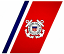 Federal On-Scene Coordinator Representative Training
61
Jurisdiction & Authority
1.12  Explain FOSC and COTP authority to control vessel movement
33CFR6.04-8 and 33CFR160 subpart B
The COTP may supervise and control the movement of any vessel and shall take full or partial possessions or control of any vessel or any part thereof…
Control of Private Activities and Property (6-C-1,2 pg. 6-2,3)
For all actual or potential releases the FOSC may:
curtail or prohibit private activities, such as near-by plant operations or use of a railway line…
control the movement, or use, of the source of a release, or potential release, and undertake any corrective measures…
If a release or threatened release poses an imminent threat of substantial harm, the FOSC may:
Requisition private property…
Destroy the facility or vessel which is the sources of the release…
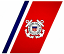 Federal On-Scene Coordinator Representative Training
62
Jurisdiction & Authority
1.13  Explain FOSC and COTP authority to enlist aid from other local and government agencies
The COTP may enlist the aid and cooperation of federal, state, county, municipal, and private agencies to assist in the enforcement of regulations of 33 CFR 6.04-11.
40CFR300.175  During preparedness planning or in an actual response, various federal agencies may be called upon to provide assistance in their respective areas of expertise…consistent with agency legal authorities and capabilities.
DOD, USACE, DOI/NPS/BLM/USFW, SUPSALV, FEMA, USDA, DOC/NOAA, HHS/CDC/ATSDR, DOJ, DOL/OSHA, NRC
Special Teams
Resource Trustees
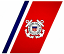 Federal On-Scene Coordinator Representative Training
63
Jurisdiction & Authority
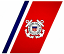 Federal On-Scene Coordinator Representative Training
64
Jurisdiction & Authority
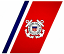 Federal On-Scene Coordinator Representative Training
65
Jurisdiction & Authority
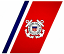 Federal On-Scene Coordinator Representative Training
66
Additional Resources
http://www.clu-in.net
http://www.trainex.org/
http://response.restoration.noaa.gov/index.php
http://www.nrt.org/
http://www.ert.org/mainContent.asp?section=About&subsection=Overview
http://cameochemicals.noaa.gov/
http://epaosc.net
https://www.netionline.com/Default.asp
Federal On-Scene Coordinator Representative Training
67
QUESTIONS?
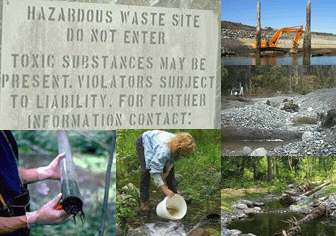 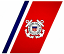 Federal On-Scene Coordinator Representative Training
68